CCRPI
FY 2017 Data Collections Annual Conference
August 24, 2016
1
Presentation Topics
2016 CCRPI Review
New for 2017
Utilization of Data for CCRPI
CCRPI Data Checking
Data Reminders 
Resources and Guidance
2
2016 CCRPI 2015-2016 School YearSummary of Changes
High School
The GHSWT indicator is removed
Mathematics content mastery includes both sets of EOCs – Coordinate Algebra/Algebra I and Analytic Geometry/Geometry
Middle School
Middle school students enrolled in mathematics and/or science high school courses assessed by the EOC no longer take the grade-level EOG in the corresponding content area. The EOC scores will be included in CCRPI calculations for the middle school.
This does not extend to ELA and social studies.
2016 CCRPI Indicators2015-2016 School Year
Indicators displayed in black will be benchmarked at 100%.
Indicators displayed in green will be benchmarked at the 95th percentile based on state level data.
Middle School and Elementary School Indicator #6 are benchmarked at 65%.
Georgia Department of Education	                                                    September 2015	 	All Rights Reserved
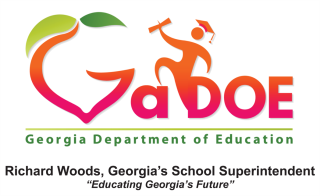 2016 College and Career Ready Performance IndexHigh School Grades 9 - 12
CONTENT MASTERY
Percent of students scoring at Developing Learner or above on the Georgia Milestones Ninth Grade Literature EOC (required participation rate ≥ 95%)
Percent of students scoring at Developing Learner or above on the Georgia Milestones American Literature EOC (required participation rate ≥ 95%) 
Percent of students scoring at Developing Learner or above on the Georgia Milestones Algebra I/Coordinate Algebra EOC (required participation rate ≥ 95%)
Percent of students scoring at Developing Learner or above on the Georgia Milestones Geometry/Analytic Geometry EOC (required participation rate ≥ 95%) 
Percent of students scoring at Developing Learner or above on the Georgia Milestones Physical Science EOC (required participation rate ≥ 95%) 
Percent of students scoring at Developing Learner or above on the Georgia Milestones Biology EOC (required participation rate ≥ 95%) 
Percent of students scoring at Developing Learner or above on the Georgia Milestones US History EOC (required participation rate ≥ 95%) 
Percent of students scoring at Developing Learner or above on the Georgia Milestones Economics EOC (required participation rate ≥ 95%)
*Developing Learners are weighted at 0.5, Proficient Learners are weighted at 1.0, and Distinguished Learners are weighted at 1.5.
POST HIGH SCHOOL READINESS
Percent of graduates completing a CTAE pathway, or an advanced academic pathway, or an IB Career Related Programme, or a fine arts pathway, or a world language pathway within their program of study
Percent of graduates completing a CTAE pathway and earning a national industry recognized credential
Percent of graduates entering TCSG/USG not requiring remediation or learning support courses; or scoring program ready on the Compass; or scoring at least 22 out of 36 on the composite ACT; or scoring at least 1550 out of 2400 on the combined SAT; or scoring 3 or higher on two or more AP exams; or scoring 4 or higher on two or more IB exams
Percent of graduates earning high school credit(s) for accelerated enrollment via ACCEL, Dual HOPE Grant, Move On When Ready, Early College, Gateway to College, Advanced Placement courses, or International Baccalaureate courses
Percent of students achieving a Lexile measure greater than or equal to 1275 on the Georgia Milestones American Literature EOC
Percent of students’ assessments scoring at Proficient or Distinguished Learner on Georgia Milestones EOCs
Percent of students missing fewer than 6 days of school
GRADUATION RATE
4-Year Cohort Graduation Rate (%)
5-Year Extended Cohort Graduation Rate (%)
Georgia Department of Education	                                                    September 2015	 	All Rights Reserved
Exceeding the Bar Indicators
In addition to the seventeen (17) items within the College and Career Ready Performance Index, high schools may earn additional points for these supplemental indicators.  

Percent of graduates earning credit in a physics course  
Percent of first time 9th grade students with disabilities earning 3 Carnegie Unit Credits in 3 core content areas (ELA, mathematics, science, social studies) and scoring at Developing Learner or above on all required Georgia Milestones EOCs 
Percent of first time 9th grade students earning 4 Carnegie Unit Credits in 4 core content areas (ELA, mathematics, science, social studies) and scoring at Proficient Learner or above on all required Georgia Milestones EOCs
School has earned a Georgia Science, Technology, Engineering and Math (STEM) Program Certification 
5.	Percent of English Learners with positive movement from one Performance Band to a higher Performance Band based on the ACCESS for ELLs
Percent of graduates completing a career-related Work-Based Learning Program or a career-related Capstone Project (includes IB projects; moves to face of CCRPI in 2016-2017)
Percent of graduates earning 3 or more high school credits in the same world language 
Percent of teachers utilizing the Statewide Longitudinal Data System (SLDS) 
School or LEA-defined innovative practice accompanied by data supporting improved student achievement: examples include but are not limited to Charter System, Georgia College and Career Academy, Striving Reader initiative, dual language immersion program, Literacy Design Collaborative (LDC) and/or Mathematics Design Collaborative (MDC), Response to Intervention (RTI), Positive Behavioral Interventions & Supports (PBIS), local instructional initiatives, etc. Practice must be reported via the CCRPI Data Collection application. 
School or LEA Research/Evidence-Based Program/Practice designed to facilitate a personalized climate in the school: examples include but are not limited to Teachers as Advisors program; mentoring program; Positive Behavioral Interventions & Supports (PBIS); service-learning program; peer mediation; conflict mediation. 

	To be included after statewide implementation:
	Percent of tested students scoring at a proficient level on a Soft Skills Assessment 
	School’s performance on the Georgia Teacher Effectiveness Measure (TEM)
	School’s performance on the Georgia Leader Effectiveness Measure (LEM)
Georgia Department of Education	                                                    September 2015	 	All Rights Reserved
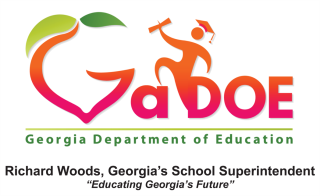 2016 College and Career Ready Performance IndexMiddle School Grades 6 - 8
CONTENT MASTERY
Percent of students scoring at Developing Learner or above on the Georgia Milestones English Language Arts EOG (required participation rate ≥ 95%)
Percent of students scoring at Developing Learner or above on the Georgia Milestones mathematics EOG or EOC (required participation rate ≥ 95%)
Percent of students scoring at Developing Learner or above on the Georgia Milestones science EOG or EOC (required participation rate ≥ 95%)
Percent of students scoring at Developing Learner or above on the Georgia Milestones social studies EOG (required participation rate ≥ 95%)
*Developing Learners are weighted at 0.5, Proficient Learners are weighted at 1.0, and Distinguished Learners are weighted at 1.5.
POST MIDDLE SCHOOL READINESS
Percent of English Learners with positive movement from one Performance Band to a higher Performance Band as measured by the ACCESS for ELLs
Percent of Students With Disabilities served in general education environments greater than 80% of the school day
Percent of students in grade 8 achieving a Lexile measure equal to or greater than 1050 on the Georgia Milestones ELA EOG 
Percent of students completing 2 or more state defined career related assessments/inventories and a state defined Individual Graduation Plan by the end of grade 8
Percent of students missing fewer than 6 days of school
PREDICTOR FOR HIGH SCHOOL GRADUATION
Percent of students’ assessments scoring at Proficient or Distinguished Learner on Georgia Milestones EOGs or EOCs
Georgia Department of Education	                                                    September 2015	 	All Rights Reserved
Exceeding the Bar Indicators
In addition to the ten (10) items within the College and Career Ready Performance Index, middle schools may earn additional points for these supplemental indicators.  

Percent of students earning a passing score in three middle school courses in the fine arts, or career exploratory, or world languages by the end of grade 8 (courses must be in the same area of concentration)
Percent of students earning at least one high school credit by the end of grade 8 (ELA, mathematics, science, social studies, world languages, fine arts, CTAE) and scoring at Proficient Learner or above on the required Georgia Milestones EOCs
School has earned a Georgia Science, Technology, Engineering and Math (STEM) Program Certification
Percent of teachers utilizing the Statewide Longitudinal Data System (SLDS) 
School or LEA-defined innovative practice accompanied by data supporting improved student achievement: examples include but are not limited to Charter System, Georgia College and Career Academy, Striving Reader initiative, dual language immersion program, Literacy Design Collaborative (LDC) and/or Mathematics Design Collaborative (MDC), Response to Intervention (RTI), Positive Behavioral Interventions & Supports (PBIS), local instructional initiatives, etc. Practice must be reported via the CCRPI Data Collection application. 
School or LEA Research/Evidence-Based Program/Practice designed to facilitate a personalized climate in the school: examples include but are not limited to Teachers as Advisors program; mentoring program; Positive Behavioral Interventions & Supports (PBIS); service-learning program; peer mediation; conflict mediation. 


	To be included after statewide implementation:
	School’s performance on the Georgia Teacher Effectiveness Measure (TEM)
	School’s performance on the Georgia Leader Effectiveness Measure (LEM)
Georgia Department of Education	                                                    September 2015	 	All Rights Reserved
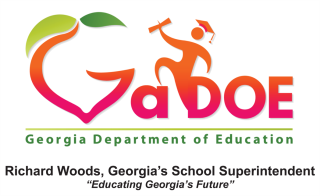 2016 College and Career Ready Performance IndexElementary School Grades K - 5
CONTENT MASTERY
Percent of students scoring at Developing Learner or above on the Georgia Milestones English Language Arts EOG (required participation rate ≥ 95%)
Percent of students scoring at Developing Learner or above on the Georgia Milestones mathematics EOG (required participation rate ≥ 95%)
Percent of students scoring at Developing Learner or above on the Georgia Milestones science EOG (required participation rate ≥ 95%)
Percent of students scoring at Developing Learner or above on the Georgia Milestones social studies EOG (required participation rate ≥ 95%)
*Developing Learners are weighted at 0.5, Proficient Learners are weighted at 1.0, and Distinguished Learners are weighted at 1.5.
POST ELEMENTARY SCHOOL READINESS
Percent of English Learners with positive movement from one Performance Band to a higher Performance Band as measured by the ACCESS for ELLs
6.   Percent of Students With Disabilities served in general education environments greater than 80% of the school day
7.   Percent of students in grade 3 achieving a Lexile measure equal to or greater than 650 on the Georgia Milestones ELA EOG
8.   Percent of students in grade 5 achieving a Lexile measure equal to or greater than 850 on the Georgia Milestones ELA EOG
Percent of students in grades 1-5 completing the identified number of grade specific career awareness lessons aligned to 
       Georgia’s 17 Career Clusters 
Percent of students missing fewer than 6 days of school
PREDICTOR FOR HIGH SCHOOL GRADUATION
11. Percent of students’ assessments scoring at Proficient or Distinguished Learner on Georgia Milestones EOGs
Georgia Department of Education	                                                    September 2015	 	All Rights Reserved
Exceeding the Bar Indicators
In addition to the eleven (11) items within the College and Career Ready Performance Index, elementary schools may earn additional points for these supplemental indicators.  

Percent of students in grades 3 – 5 earning a passing score in above grade level core courses (ELA, reading, mathematics, science, social studies) and scoring at Proficient Learner or above on all Georgia Milestones EOGs
Percent of students earning a passing score in world language courses or earning a passing score in fine arts courses
School has earned a Georgia Science, Technology, Engineering and Math (STEM) Program Certification
Percent of 5th grade students with a complete career portfolio by end of grade 5 (moves to face of CCRPI in 2016-2017)
Percent of teachers utilizing the Statewide Longitudinal Data System (SLDS) 
School or LEA-defined innovative practice accompanied by data supporting improved student achievement: examples include but are not limited to Charter System, Georgia College and Career Academy, Striving Reader initiative, dual language immersion program, Literacy Design Collaborative (LDC) and/or Mathematics Design Collaborative (MDC), Response to Intervention (RTI), Positive Behavioral Interventions & Supports (PBIS), local instructional initiatives, etc. Practice must be reported via the CCRPI Data Collection application. 
School or LEA Research/Evidence-Based Program/Practice designed to facilitate a personalized climate in the school: examples include but are not limited to Teachers as Advisors program; mentoring program; Positive Behavioral Interventions & Supports (PBIS); service-learning program; peer mediation; conflict mediation. 

	To be included after statewide implementation:
	School’s performance on the Georgia Teacher Effectiveness Measure (TEM)
	School’s performance on the Georgia Leader Effectiveness Measure (LEM)
Georgia Department of Education	                                                    September 2015	 	All Rights Reserved
New for 2017
11
2017 CCRPI
2016-2017 School Year 
Summary of Changes
The 2017 CCRPI includes 18 Indicators and 9 Exceeding the Bar Indicators for high schools; 10 Indicators and 6 Exceeding the Bar Indicators for middle schools; and 12 Indicators and 6 Exceeding the Bar Indicators for elementary schools.
12
Calculation Changes as a Result of SB364

Change to content mastery weights at elementary and middle schools 
Content Mastery (2017 Indicators 1-4) – ELA/math will be worth 3/4 of the points and science/social studies will be worth 1/4 of the points
This is due to the elimination of Georgia Milestones science and social studies assessments in grades 3, 4, 6 and 7.
Change to Progress at all levels
Progress will be based on growth (SGPs) in ELA and mathematics
This is due to the elimination of Georgia Milestones science and social studies assessments in select grades.
Change to Achievement Gap at all levels 
Achievement Gap will be based on ELA and mathematics
Due to the elimination of Georgia Milestones science and social studies assessments in select grades, SGPs are no longer available in these content areas.
13
2017 CCRPI High School Changes
2016 Exceeding the Bar Indicator 6 – Work-based learning program or career-related capstone project – has moved to the face of CCRPI to become Indicator 13
2017 Indicator 11 was adjusted to align with the redesigned SAT. The required score, aligned with the College Board’s College and Career Readiness Benchmarks, has changed to 480 on Evidence-Based Reading and Writing and 530 on Math.
2017 Indicator 10 – Added “passing an end of pathway assessment.” This is a clarification and not a calculation change.
2017 Indicator 11 – Removed “or scoring program ready on the COMPASS.” COMPASS and other assessments may be used by TCSG/USG to determine remediation and is captured in the remediation component of the calculation. This is a clarification and not a calculation change.
2017 Indicator 12 – Condensed ACCEL, Dual HOPE Grant, Early College, and Gateway to College into Move On When Ready. This is a clarification and not a calculation change.
2017 Exceeding the Bar Indicator 4 – Added STEAM certification
Progress will be based on growth (SGPs) in ELA and mathematics
This is due to the elimination of Georgia Milestones science and social studies assessments in select grades.
Achievement Gap will be based on ELA and mathematics
Due to the elimination of Georgia Milestones science and social studies assessments in select grades, SGPs are no longer available in these content areas.
14
[Speaker Notes: The State Board has approved the 2016 indicators as they are currently written (see eBoard) but the Board noted that we need to revisit the indicators once we have completed Milestones standard setting and have more information. Especially pertinent is the fact that Developing Learners on Milestones have partial proficiency and we may need to revisit how that is handled in CCRPI.]
2017 Middle School Changes
Content Mastery (2017 Indicators 1-4) – ELA/math will be worth 3/4 of the points and science/social studies will be worth 1/4 of the points
This is due to the elimination of Georgia Milestones science and social studies assessments in grades 6 and 7.
2017 Indicator 6 – Replaced “greater than 80% of the school day” with “at least 80% of the school day.” This is a clarification and not a calculation change.
Progress will be based on growth (SGPs) in ELA and mathematics
This is due to the elimination of Georgia Milestones science and social studies assessments in select grades.
Achievement Gap will be based on ELA and mathematics
Due to the elimination of Georgia Milestones science and social studies assessments in select grades, SGPs are no longer available in these content areas.
2017 Exceeding the Bar Indicator 3 – Added STEAM certification
15
2017 Elementary School Changes
Content Mastery (2017 Indicators 1-4) – ELA/math will be worth 3/4 of the points and science/social studies will be worth 1/4 of the points
This is due to the elimination of Georgia Milestones science and social studies assessments in grades 3 and 4.
2017 Indicator 6 – Replaced “greater than 80% of the school day” with “at least 80% of the school day.” This is a clarification and not a calculation change.
Progress will be based on growth (SGPs) in ELA and mathematics
This is due to the elimination of Georgia Milestones science and social studies assessments in select grades.
Achievement Gap will be based on ELA and mathematics
Due to the elimination of Georgia Milestones science and social studies assessments in select grades, SGPs are no longer available in these content areas.
2016 Exceeding the Bar Indicator 4 – 5th grade students with a complete career portfolio by the end of grade 5 – has moved to the face of CCRPI to become Indicator 10
2017 Exceeding the Bar Indicator 3 – Added STEAM certification
16
2017 CCRPI Indicators2016-2017 School Year
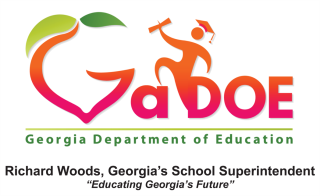 Indicators displayed in black are benchmarked at 100%.
Indicators displayed in green are benchmarked at the 95th percentile based on state level data.
Middle School and Elementary School indicator #6 will be benchmarked at 65%.
Georgia Department of Education	                                                    July 2016	 	All Rights Reserved
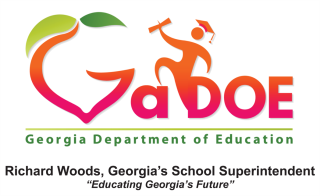 2017 College and Career Ready Performance IndexHigh School Grades 9 - 12
CONTENT MASTERY
Weighted percent of students scoring at Developing Learner or above on the Georgia Milestones Ninth Grade Literature EOC (required participation rate ≥ 95%)
Weighted percent of students scoring at Developing Learner or above on the Georgia Milestones American Literature EOC (required participation rate ≥ 95%) 
Weighted percent of students scoring at Developing Learner or above on the Georgia Milestones Algebra I/Coordinate Algebra EOC (required participation rate ≥ 95%)
Weighted percent of students scoring at Developing Learner or above on the Georgia Milestones Geometry/Analytic Geometry EOC (required participation rate ≥ 95%) 
Weighted percent of students scoring at Developing Learner or above on the Georgia Milestones Physical Science EOC (required participation rate ≥ 95%) 
Weighted percent of students scoring at Developing Learner or above on the Georgia Milestones Biology EOC (required participation rate ≥ 95%) 
Weighted percent of students scoring at Developing Learner or above on the Georgia Milestones US History EOC (required participation rate ≥ 95%) 
Weighted percent of students scoring at Developing Learner or above on the Georgia Milestones Economics EOC (required participation rate ≥ 95%)

*Developing Learners are weighted at 0.5, Proficient Learners are weighted at 1.0, and Distinguished Learners are weighted at 1.5.
POST HIGH SCHOOL READINESS
Percent of graduates completing a CTAE pathway, or an advanced academic pathway, or an IB Career Related Programme, or a fine arts pathway, or a world language pathway within their program of study
Percent of graduates completing a CTAE pathway and earning a national industry recognized credential (passing an end of pathway assessment)
Percent of graduates entering TCSG/USG not requiring remediation or learning support courses; or scoring at least 22 out of 36 on the composite ACT; or scoring at least 480 out of 800 on Evidence-Based Reading and Writing and 530 out of 800 on Math on the SAT; or scoring 3 or higher on two or more AP exams; or scoring 4 or higher on two or more IB exams
Percent of graduates earning high school credit(s) for accelerated enrollment via Move on When Ready, Advanced Placement courses, or International Baccalaureate courses
Percent of graduates completing a career-related Work-Based Learning Program or a career-related Capstone Project (includes IB projects)
Percent of students achieving a Lexile measure greater than or equal to 1275 on the Georgia Milestones American Literature EOC
Percent of students’ assessments scoring at Proficient or Distinguished Learner on all Georgia Milestones EOCs
Percent of students missing fewer than 6 days of school
GRADUATION RATE
4-Year Cohort Graduation Rate (%)
5-Year Extended Cohort Graduation Rate (%)
Georgia Department of Education	                                                    July 2016	 	All Rights Reserved
Exceeding the Bar Indicators
In addition to the eighteen (18) items within the College and Career Ready Performance Index, high schools may earn additional points for these supplemental indicators.  

Percent of graduates earning credit in a physics course  
Percent of first time 9th grade students with disabilities earning 3 Carnegie Unit Credits in 3 core content areas (ELA, mathematics, science, social studies) and scoring at Developing Learner or above on all required Georgia Milestones EOCs 
Percent of first time 9th grade students earning 4 Carnegie Unit Credits in 4 core content areas (ELA, mathematics, science, social studies) and scoring at Proficient Learner or above on all required Georgia Milestones EOCs
School has earned a Georgia Science, Technology, Engineering and Math (STEM) or Science, Technology, Engineering, Arts and Math (STEAM) Program Certification 
5.	Percent of English Learners with positive movement from one Performance Band to a higher Performance Band based on the ACCESS for ELLs
Percent of graduates earning 3 or more high school credits in the same world language 
Percent of teachers utilizing the Statewide Longitudinal Data System (SLDS) 
School or LEA-defined innovative practice accompanied by data supporting improved student achievement: examples include but are not limited to Charter System, Georgia College and Career Academy, Striving Reader initiative, dual language immersion program, Literacy Design Collaborative (LDC) and/or Mathematics Design Collaborative (MDC), Response to Intervention (RTI), Positive Behavioral Interventions & Supports (PBIS), local instructional initiatives, etc. Practice must be reported via the CCRPI Data Collection application. 
School or LEA Research/Evidence-based Program/Practice designed to facilitate a personalized climate in the school: examples include but are not limited to Teachers as Advisors program; mentoring program; Positive Behavioral Interventions & Supports (PBIS); service-learning program; peer mediation; conflict mediation. 

	To be included after statewide implementation:
	Percent of tested students scoring at a proficient level on a Soft Skills Assessment 
	School’s performance on the Georgia Teacher Effectiveness Measure (TEM)
	School’s performance on the Georgia Leader Effectiveness Measure (LEM)
Georgia Department of Education	                                                    July 2016	 	All Rights Reserved
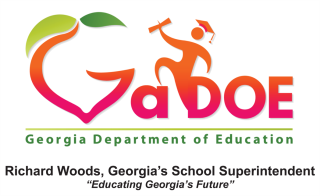 2017 College and Career Ready Performance IndexMiddle School Grades 6 - 8
CONTENT MASTERY
Weighted percent of students scoring at Developing Learner or above on the Georgia Milestones English Language Arts EOG (required participation rate ≥ 95%)
Weighted percent of students scoring at Developing Learner or above on the Georgia Milestones mathematics EOG or EOC (required participation rate ≥ 95%)
Weighted percent of students scoring at Developing Learner or above on the Georgia Milestones science EOG or EOC (required participation rate ≥ 95%)
Weighted percent of students scoring at Developing Learner or above on the Georgia Milestones social studies EOG (required participation rate ≥ 95%)

*Developing Learners are weighted at 0.5, Proficient Learners are weighted at 1.0, and Distinguished Learners are weighted at 1.5.
POST MIDDLE SCHOOL READINESS
Percent of English Learners with positive movement from one Performance Band to a higher Performance Band as measured by the ACCESS for ELLs
Percent of Students With Disabilities served in general education environments at least 80% of the school day
Percent of students in grade 8 achieving a Lexile measure equal to or greater than 1050 on the Georgia Milestones ELA EOG
Percent of students completing 2 or more state defined career related assessments/inventories and a state defined Individual Graduation Plan by the end of grade 8
Percent of students missing fewer than 6 days of school
PREDICTOR FOR HIGH SCHOOL GRADUATION
Percent of students’ assessments scoring at Proficient or Distinguished Learner on Georgia Milestones EOGs or EOCs
Georgia Department of Education	                                                    July 2016	 	All Rights Reserved
Exceeding the Bar Indicators
In addition to the ten (10) items within the College and Career Ready Performance Index, middle schools may earn additional points for these supplemental indicators.  

Percent of students earning a passing score in three middle school courses in the fine arts, or career exploratory, or world languages by the end of grade 8 (courses must be in the same area of concentration)
Percent of students earning at least one high school credit by the end of grade 8 (ELA, mathematics, science, social studies, world languages, fine arts, CTAE) and scoring at Proficient Learner or above on the required Georgia Milestones EOCs
School has earned a Georgia Science, Technology, Engineering and Math (STEM) or Science, Technology, Engineering, Arts and Math (STEAM) Program Certification 
Percent of teachers utilizing the Statewide Longitudinal Data System (SLDS) 
School or LEA-defined innovative practice accompanied by data supporting improved student achievement: examples include but are not limited to Charter System, Georgia College and Career Academy, Striving Reader initiative, dual language immersion program, Literacy Design Collaborative (LDC) and/or Mathematics Design Collaborative (MDC), Response to Intervention (RTI), Positive Behavioral Interventions & Supports (PBIS), local instructional initiatives, etc. Practice must be reported via the CCRPI Data Collection application. 
School or LEA Research/Evidence-based Program/Practice designed to facilitate a personalized climate in the school: examples include but are not limited to Teachers as Advisors program; mentoring program; Positive Behavioral Interventions & Supports (PBIS); service-learning program; peer mediation; conflict mediation. 


	To be included after statewide implementation:
	School’s performance on the Georgia Teacher Effectiveness Measure (TEM)
	School’s performance on the Georgia Leader Effectiveness Measure (LEM)
Georgia Department of Education	                                                    July 2016	 	All Rights Reserved
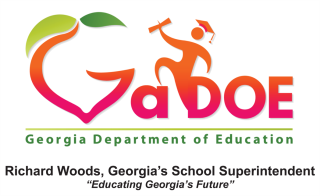 2017 College and Career Ready Performance IndexElementary School Grades K - 5
CONTENT MASTERY
Weighted percent of students scoring at Developing Learner or above on the Georgia Milestones English Language Arts EOG (required participation rate ≥ 95%)
Weighted percent of students scoring at Developing Learner or above on the Georgia Milestones mathematics EOG (required participation rate ≥ 95%)
Weighted percent of students scoring at Developing Learner or above on the Georgia Milestones science EOG (required participation rate ≥ 95%)
Weighted percent of students scoring at Developing Learner or above on the Georgia Milestones social studies EOG (required participation rate ≥ 95%)

*Developing Learners are weighted at 0.5, Proficient Learners are weighted at 1.0, and Distinguished Learners are weighted at 1.5.
POST ELEMENTARY SCHOOL READINESS
Percent of English Learners with positive movement from one Performance Band to a higher Performance Band as measured by the ACCESS for ELLs
6.   Percent of Students With Disabilities served in general education environments at least 80% of the school day
7.   Percent of students in grade 3 achieving a Lexile measure equal to or greater than 650 on the Georgia Milestones ELA EOG
8.   Percent of students in grade 5 achieving a Lexile measure equal to or greater than 850 on the Georgia Milestones ELA EOG
Percent of students in grades 1-5 completing the identified number of grade specific career awareness lessons aligned to 
       Georgia’s 17 Career Clusters 
Percent of 5th grade students with a complete career portfolio by the end of grade 5
Percent of students missing fewer than 6 days of school
PREDICTOR FOR HIGH SCHOOL GRADUATION
12. Percent of students’ assessments scoring at Proficient or Distinguished Learner on all Georgia Milestones EOGs
Georgia Department of Education	                                                    July 2016	 	All Rights Reserved
Exceeding the Bar Indicators
In addition to the twelve (12) items within the College and Career Ready Performance Index, elementary schools may earn additional points for these supplemental indicators.  

Percent of students in grades 3 – 5 earning a passing score in above grade level core courses (ELA, reading, mathematics, science, social studies) and scoring at Proficient Learner or above on all Georgia Milestones EOGs
Percent of students earning a passing score in world language courses or earning a passing score in fine arts courses
School has earned a Georgia Science, Technology, Engineering and Math (STEM) or Science, Technology, Engineering, Arts and Math (STEAM) Program Certification 
Percent of teachers utilizing the Statewide Longitudinal Data System (SLDS) 
School or LEA-defined innovative practice accompanied by data supporting improved student achievement: examples include but are not limited to Charter System, Georgia College and Career Academy, Striving Reader initiative, dual language immersion program, Literacy Design Collaborative (LDC) and/or Mathematics Design Collaborative (MDC), Response to Intervention (RTI), Positive Behavioral Interventions & Supports (PBIS), local instructional initiatives, etc. Practice must be reported via the CCRPI Data Collection application. 
School or LEA Research/Evidence-based Program/Practice designed to facilitate a personalized climate in the school: examples include but are not limited to Teachers as Advisors program; mentoring program; Positive Behavioral Interventions & Supports (PBIS); service-learning program; peer mediation; conflict mediation. 

	To be included after statewide implementation:
	School’s performance on the Georgia Teacher Effectiveness Measure (TEM)
	School’s performance on the Georgia Leader Effectiveness Measure (LEM)
Georgia Department of Education	                                                    July 2016	 	All Rights Reserved
Utilization of Data for CCRPI
24
Data Element Quick Reference Guide
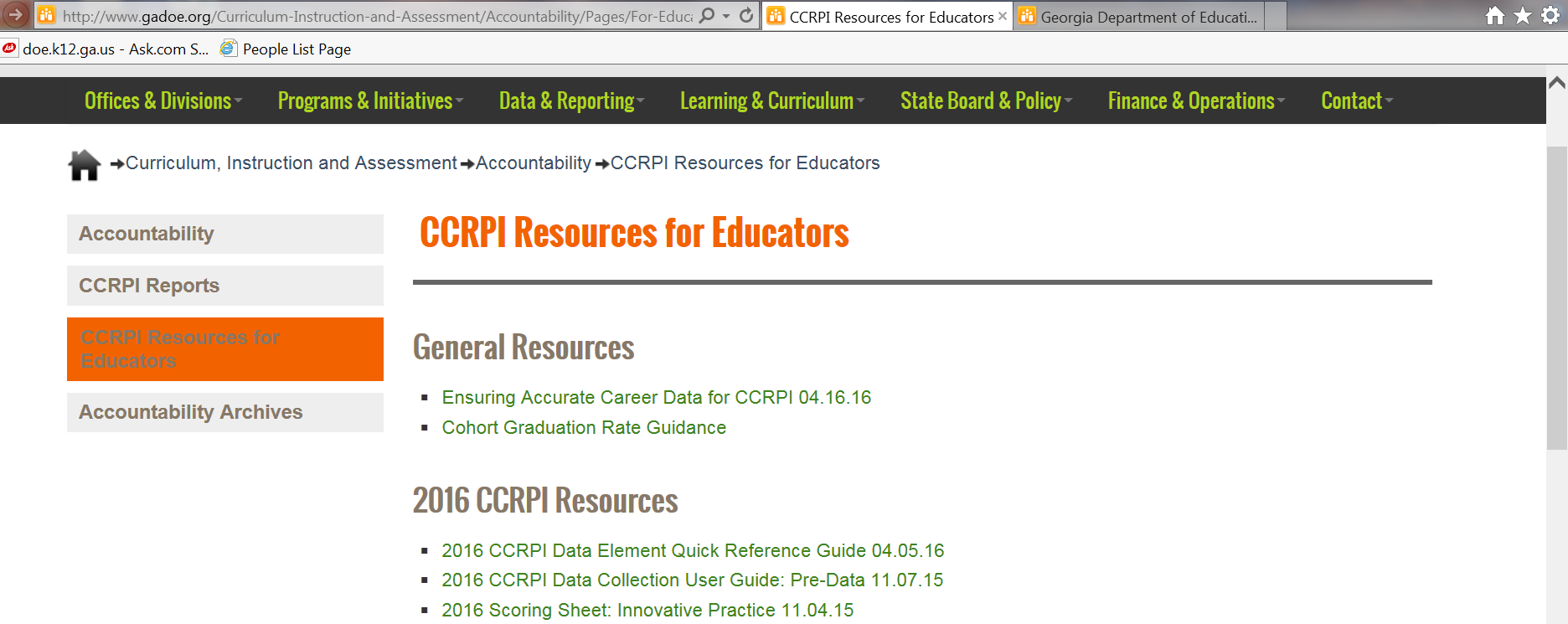 http://www.gadoe.org/Curriculum-Instruction-and-Assessment/Accountability/Pages/For-Educators.aspx
Student Record
SR data are featured heavily in the CCRPI reports
 Course numbers must match IDA (3)
Schools should have processes in place for keying and checking data entered into the local SIS
Districts should have processes in place for reviewing data as soon as data are uploaded to GaDOE
All SR reports should be reviewed for accuracy before superintendent signoff
Once SR signoff is complete, these data are “locked in” and are utilized for the CCRPI reports
27
SR Data Elements Used in CCRPI
School Entry Code                  
School Entry Date
Withdrawal Code
Withdrawal Date
Days Present
Total Days Absent
Diploma Type
Career Awareness Lessons
Career Portfolio
Career Interest Inventories
Individual Graduation Plan
Capstone Project
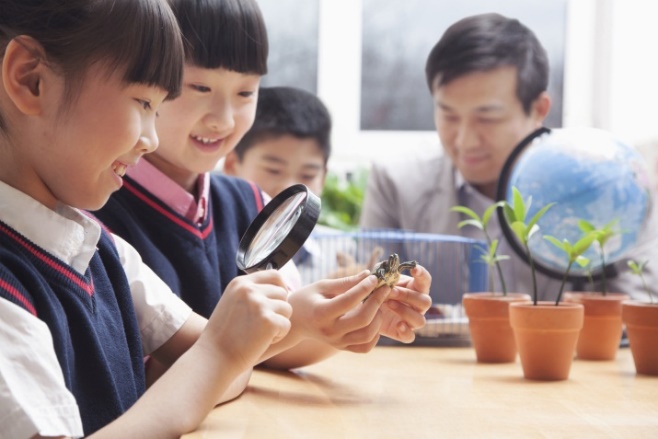 28
SR Data Elements Used in CCRPI
Date Entered 9th Grade
Date of Entry Into US School 
Course Number
Course Credit
Course Grade
Content Completer
Course Teacher ID
Credit in Lieu of Course
Marking Period Start/End Dates
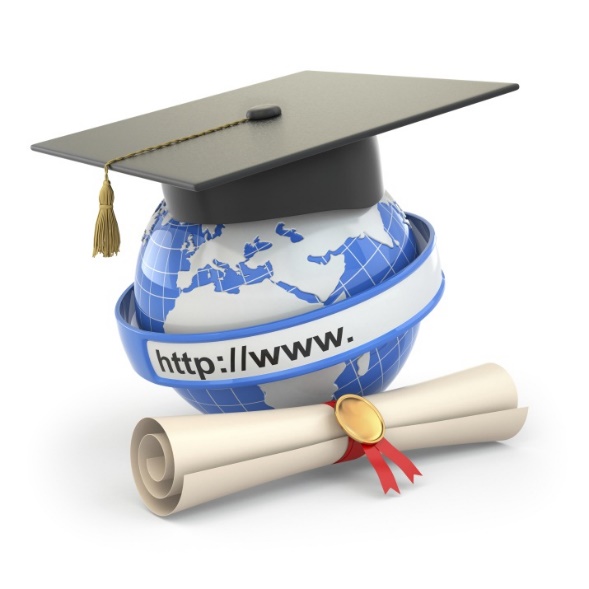 29
SR Data Elements Used in CCRPI
System Code
School Code
Student ID
Primary Area
English Learner (EL)
EL Monitor Year
Primary Language
Special Ed Environment
EOPA
Free and Reduced Meal Eligibility
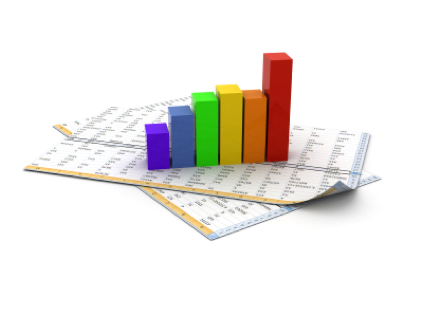 30
Checking Reports
NEW
CCRPI-Related Reports
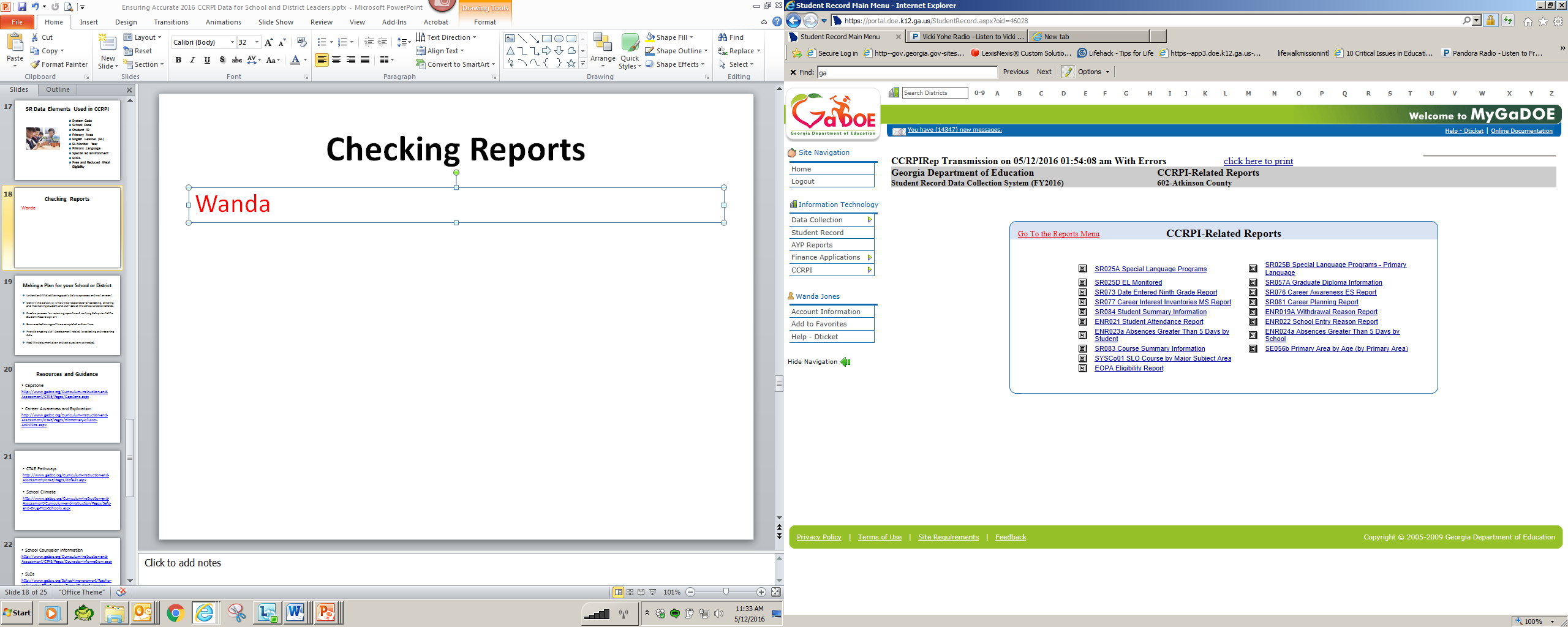 CCRPI Data Detail Files 
on Portal Reports
Use to validate rates on CCRPI reports
Use for instructional purposes
Use for school improvement
32
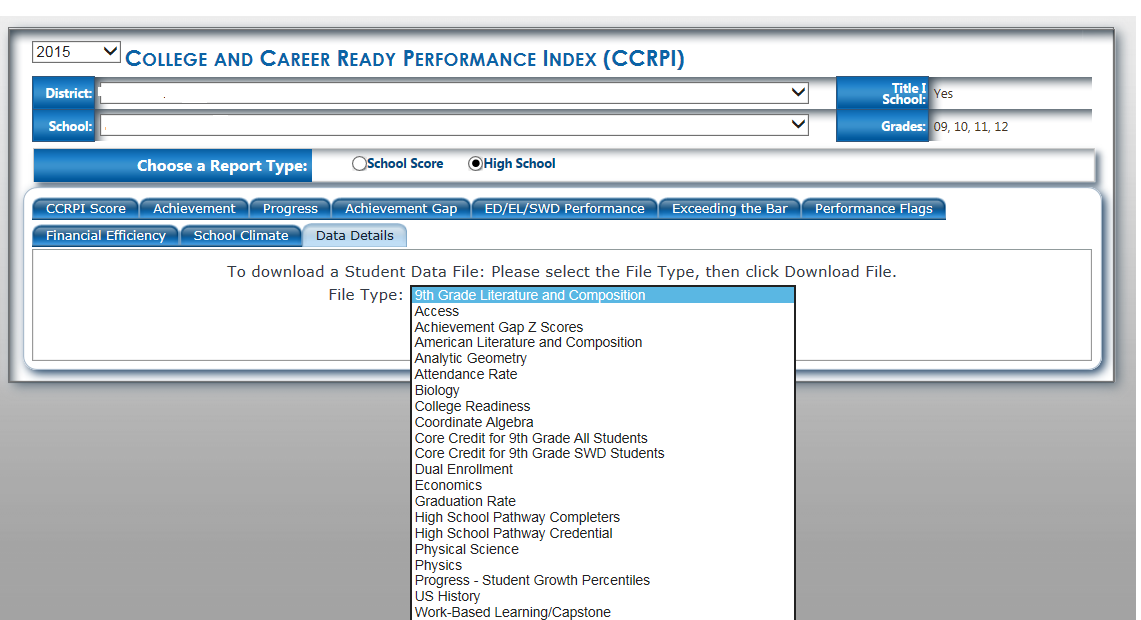 33
Reminders


As always……
34
Understanding Full Academic Year (FAY)
Elementary and Middle School “Full Academic Year”
“Full Academic Year” is calculated by determining if the student was enrolled 65% of the number of days from the start date of the year to the close of the state testing window.
Students who are not “Full Academic Year” do not count in the Content Mastery category for Achievement, Progress, or Achievement Gap sections of the College and Career Ready Performance Index. 
High School “Full Academic Year” 
“Full Academic Year” is calculated by determining if a student was enrolled in a course 65% of the number of days from the start date of the marking period to the end date of the marking period.
Students who are not “Full Academic Year” do not count in the Content Mastery category for Achievement, Progress, or Achievement Gap sections of the College and Career Ready Performance Index. 
Data Sources 
Student Class
Student Record
35
FAY Calculation
For High Schools, key the start date and end date of the marking period into a Julian calendar calculator. 
For Elementary and Middle Schools, key the start date of school and the end date for the state testing window into a Julian calendar calculator.
Districts across the state do not have a common start date,  common end date, or common holidays

http://quasar.as.utexas.edu/BillInfo/JulianDateCalc.html 

3. Subtract the Julian Day number for the start date from the end date.
4. Multiply the difference by 0.65 (65%).
5. Round the product up to the nearest whole number. 
188.1 rounds to 189
188.6 rounds to 189
36
Content Completer for CCRPI
The intent of this element is two-fold:
To flag students in courses who have had the opportunity to learn (OTL) the entire content of the course 
To indicate whether or not the student passed all parts of the course

In SR, Content Completer is coded one of three ways:
Content Completer = P (student passed all parts of the course)
Content Completer = F (student did not pass all parts of the course)
Content Completer = N (student did not have the opportunity to learn the entire content of the course)
37
Content Completer Utilization
Middle School Indicators
ETB # 1 – Pathways

Elementary School Indicators
ETB #1 – Above Grade Level Courses/EOG
ETB # 2 – World Language/ Fine Arts
Source:  2016 CCRPI Data Element Quick Reference Guide – Updated 06.013.16
38
Credit In Lieu of Course
Specifications for Credit in Lieu of Course are provided in the Student Record Course Level File Layout
Assessments for students given Credit in Lieu of Course are included in the Content Mastery calculations
39
Attendance Rate
2012 - 2014 CCRPI Reports Rate
	Total Days Present
	Total Days Enrolled
2015 - 2017 CCRPI Report Rate
	Students Missing fewer than 6 days of school
		   Student Enrollment Records
Attendance Rate is benchmarked at the 95th percentile based on 2014-2015 state level data.
40
Resources and Guidance 

Accountability Webpage

 2015 and 2016 Webinars and Presentations
Ensuring Accurate Data webinars

 CCRPI Resources for Educators
Ensuring Accurate Career Data for CCRPI document
Data Element Quick Reference Guide

Accountability Specialist List
41
Capstone
http://www.gadoe.org/Curriculum-Instruction-and-Assessment/CTAE/Pages/Capstone.aspx

Career Awareness and Exploration
http://www.gadoe.org/Curriculum-Instruction-and-Assessment/CTAE/Pages/Elementary-Cluster-Activities.aspx
42
CTAE Pathways 
http://www.gadoe.org/Curriculum-Instruction-and-Assessment/CTAE/Pages/default.aspx
 
School Climate
http://www.gadoe.org/Curriculum-Instruction-and-Assessment/Curriculum-and-Instruction/Pages/Safe-and-Drug-Free-Schools.aspx
43
School Counselor Information
http://www.gadoe.org/Curriculum-Instruction-and-Assessment/CTAE/Pages/Counselor-Information-.aspx

SLOs
http://www.gadoe.org/School-Improvement/Teacher-and-Leader-Effectiveness/Pages/Student-Learning-Objectives.aspx
44
State Funded K-8 Subjects and 9-12 Courses 
http://www.gadoe.org/Curriculum-Instruction-and-Assessment/Curriculum-and-Instruction/Pages/default.aspx

Student Record Elements in Detail (additional webinars )
http://www.gadoe.org/Curriculum-Instruction-and-Assessment/Accountability/Pages/default.aspx
45
Please complete a survey about this presentation by going to this link:
http://gadoe.org/surveys/AsAc-H8PBVZM
46
Allison Timberlake, Ph.D., Director of Accountability
atimberlake@doe.k12.ga.us or (404) 463-6666

Tianna Floyd, Accountability Specialist
tfloyd@doe.k12.ga.us or (404) 463-1166

August Ogletree, Ph.D., Accountability Research Specialist
aogletree@doe.k12.ga.us or (404) 463-6675

Qi Qin, Assessment Specialist, Growth Model
qqin@doe.k12.ga.us or (404) 657-0311

Paula Swartzberg, Accountability Specialist
pswartzberg@doe.k12.ga.us or (404) 463-1539

Melissa Fincher, Ph.D., Deputy Superintendent for Assessment and Accountability
mfincher@doe.k12.ga.us or (404) 651-9405